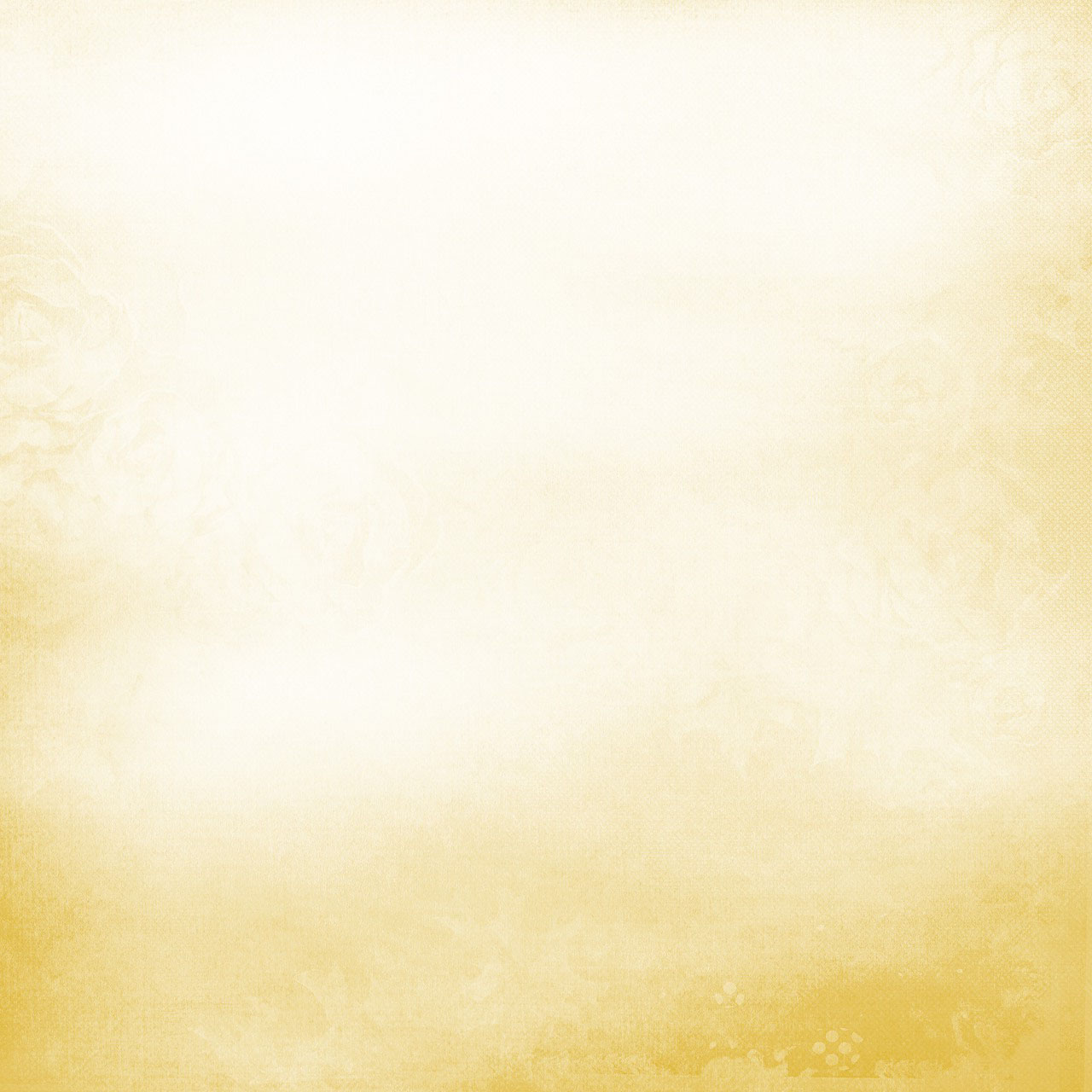 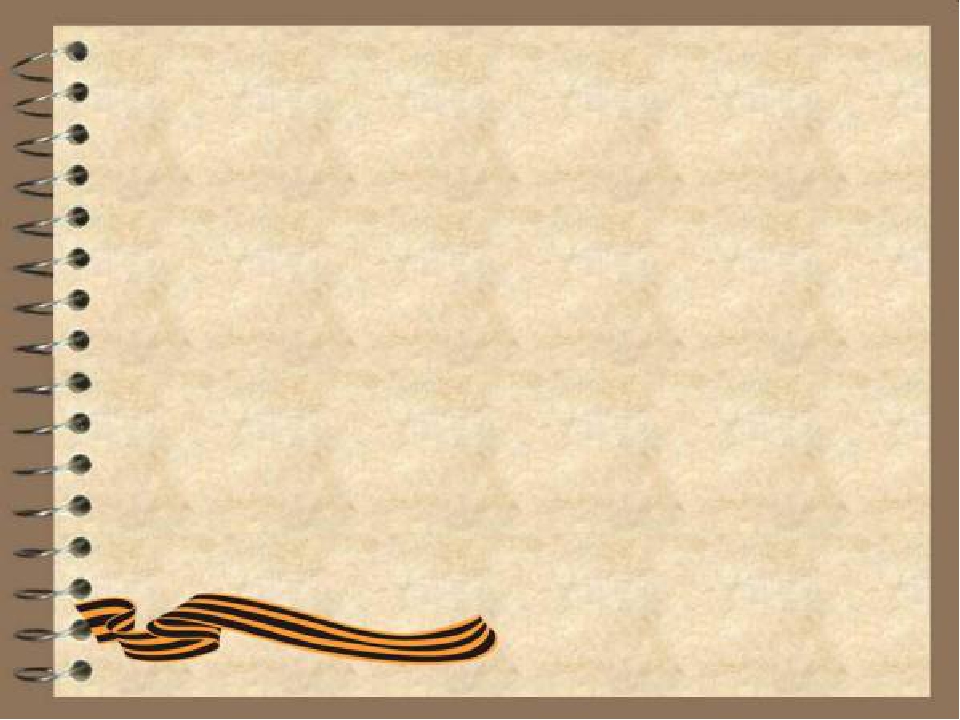 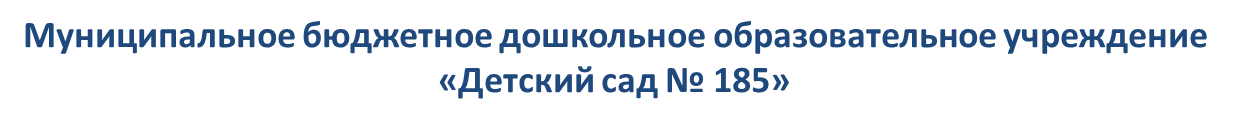 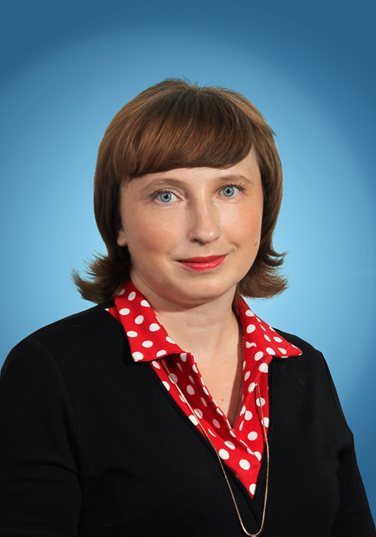 МУЗЕЙНАЯ ПЕДАГОГИКА 
КАК СРЕДСТВО ФОРМИРОВАНИЯ
ПАТРИОТИЧЕСКИХ ЧУВСТВ У ДЕТЕЙ ДОШКОЛЬНОГО ВОЗРАСТА
Феданова Евгения Валерьевна
Воспитатель высшей 
квалификационной категории
Новокузнецкий городской округ, 2020
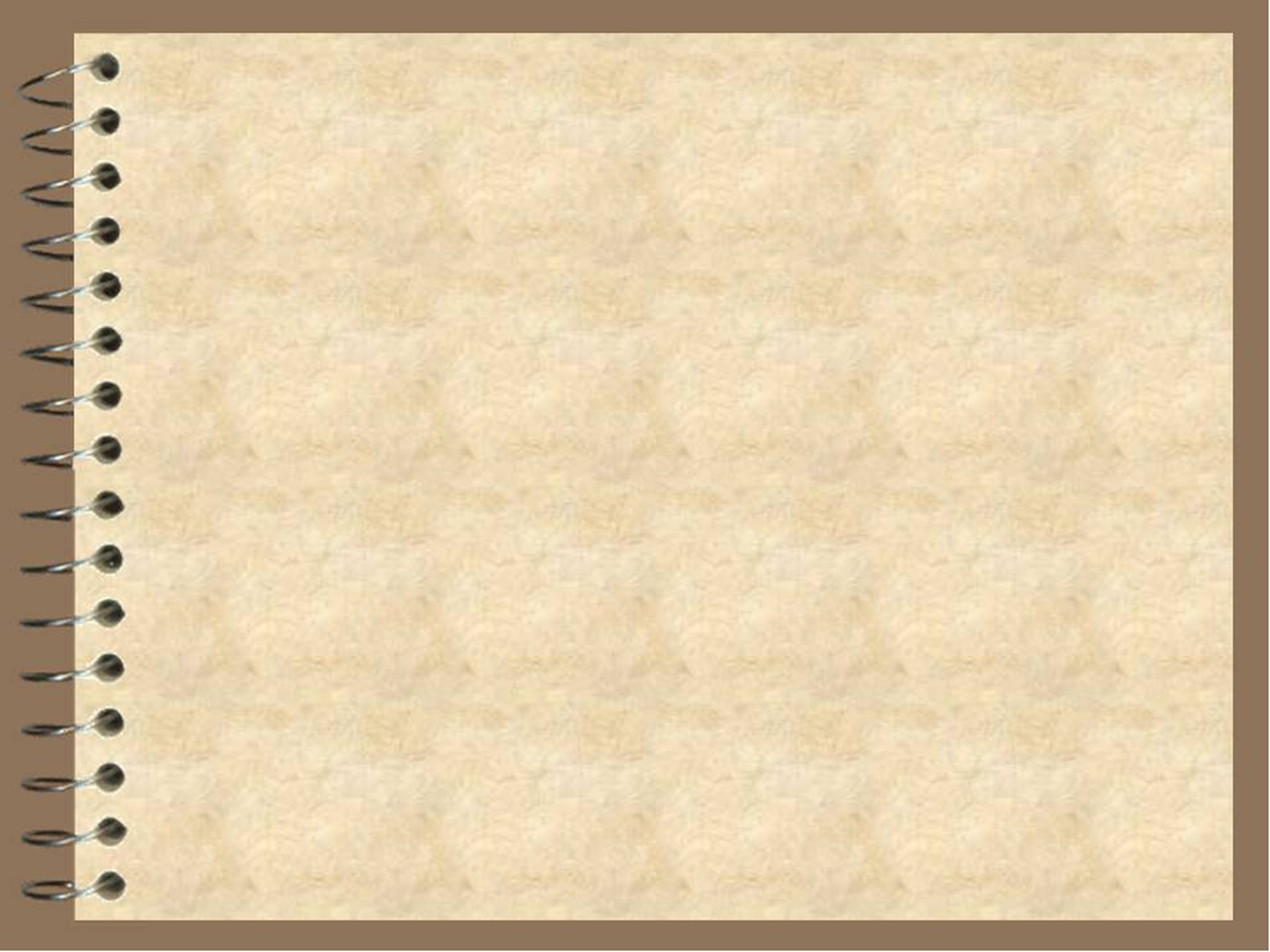 «Вхождение ребенка в МУЗЕЙ должно происходить в условиях близких ведущему виду деятельности -  игры, а также культуры диалога ребенка и куклы»
МУЗЕЙ в детском саду – это «интерактивное образовательное пространство, в котором ребёнок может действовать самостоятельно с учётом собственных интересов и возможностей»
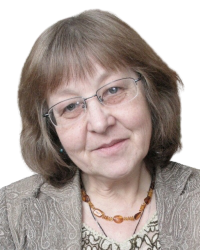 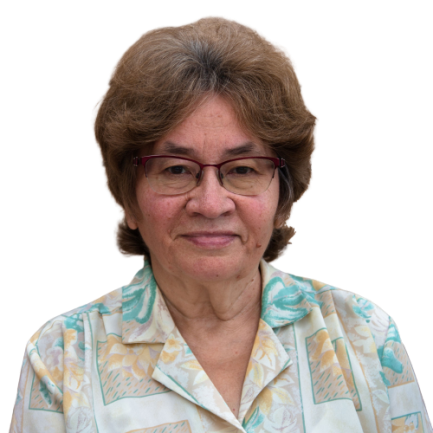 Н.Я. Большунова, доктор психологических наук, профессор кафедры общей психологии и истории психологии НГПУ, г. Новосибирск
Н.А. Рыжова, доктор педагогических наук, кандидат биологических наук, профессор департамента методики обучения МГПУ, г. Москва
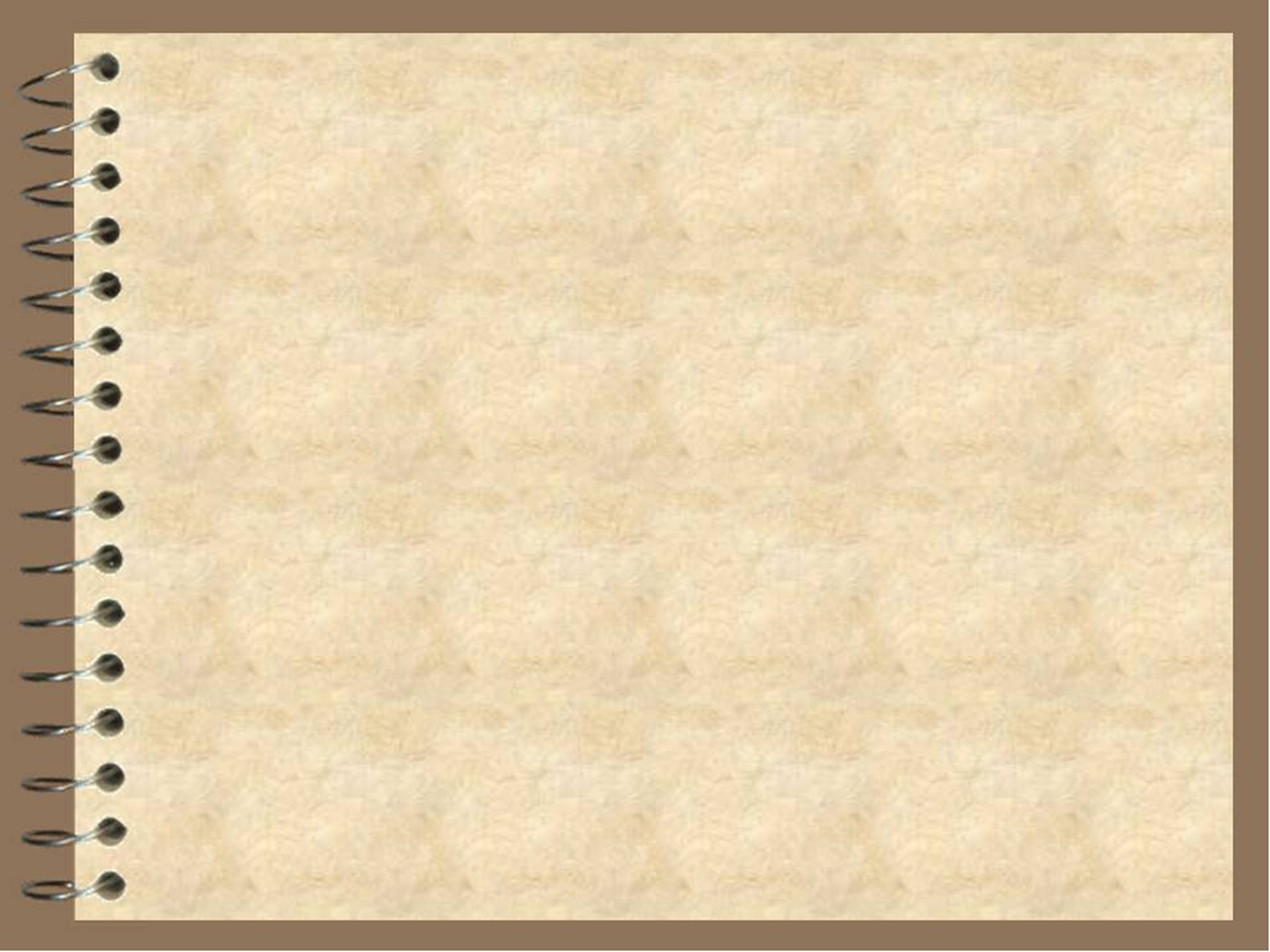 Музейная педагогика 
в дошкольной образовательной организации
1
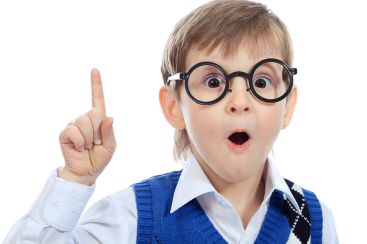 2
Потенциал развития дошкольника
3
Интеграция образовательных областей
4
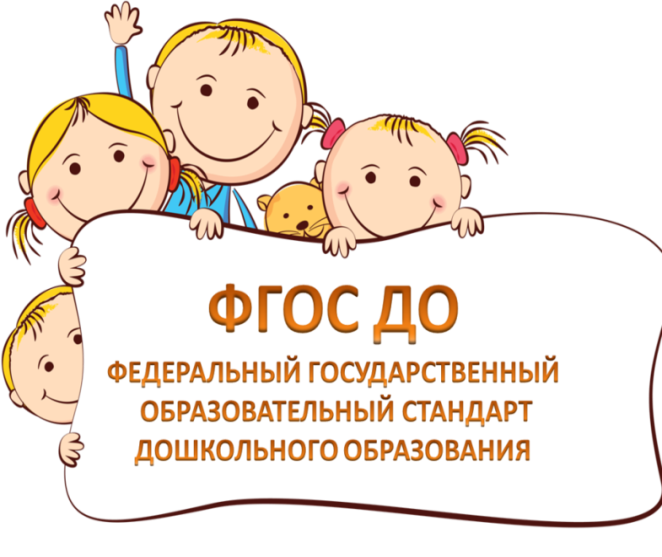 Партнёрство взрослого и ребёнка
5
Развитие основных качеств ребёнка
6
Единение детей, родителей и педагогов
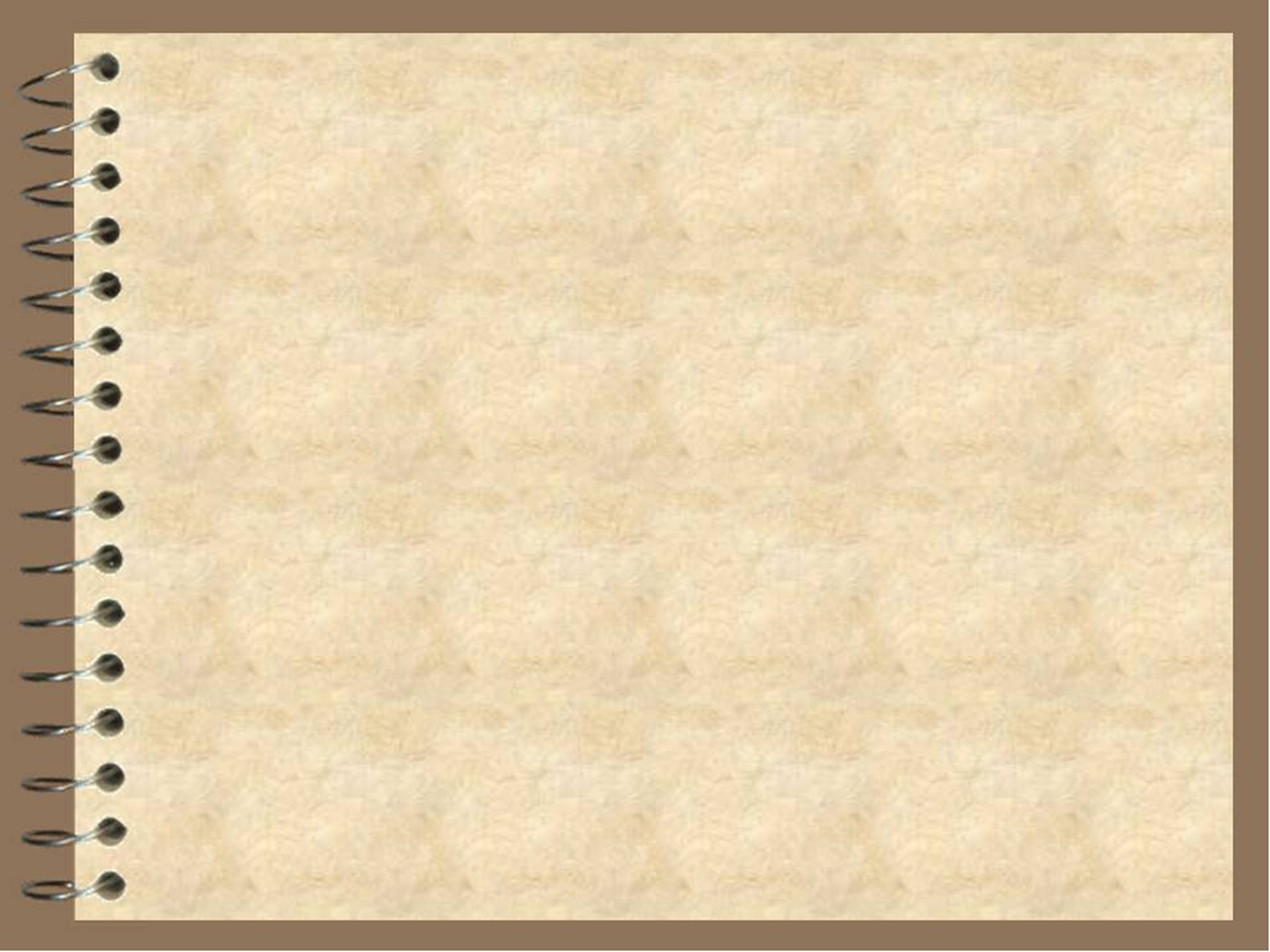 Анализ современной
 социокультурной ситуации
На кого хочешь быть похож?
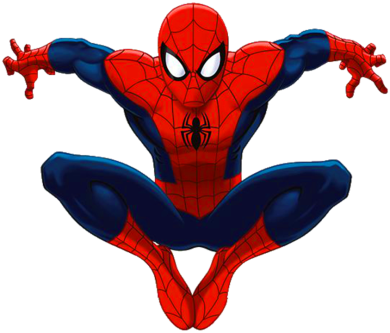 Что такое Родина?
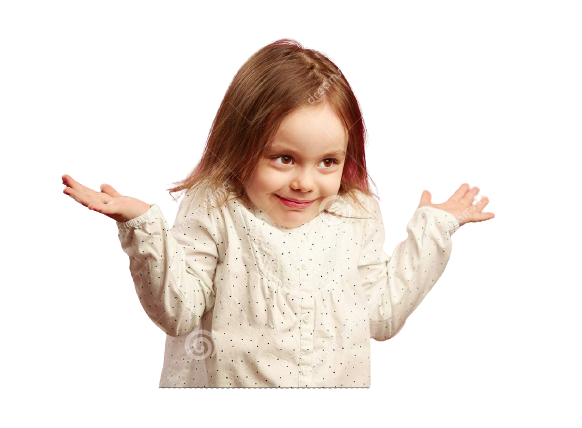 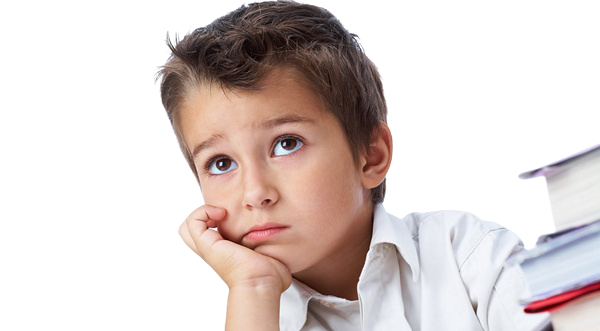 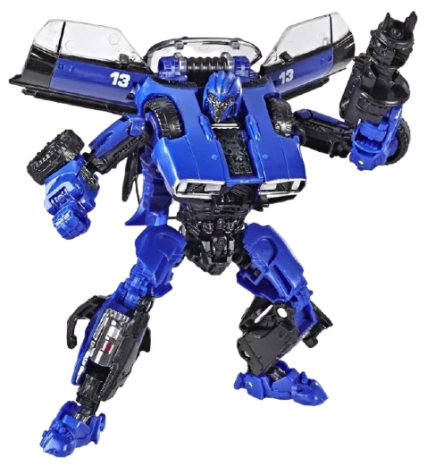 75%
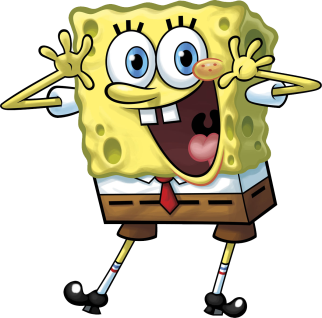 60%
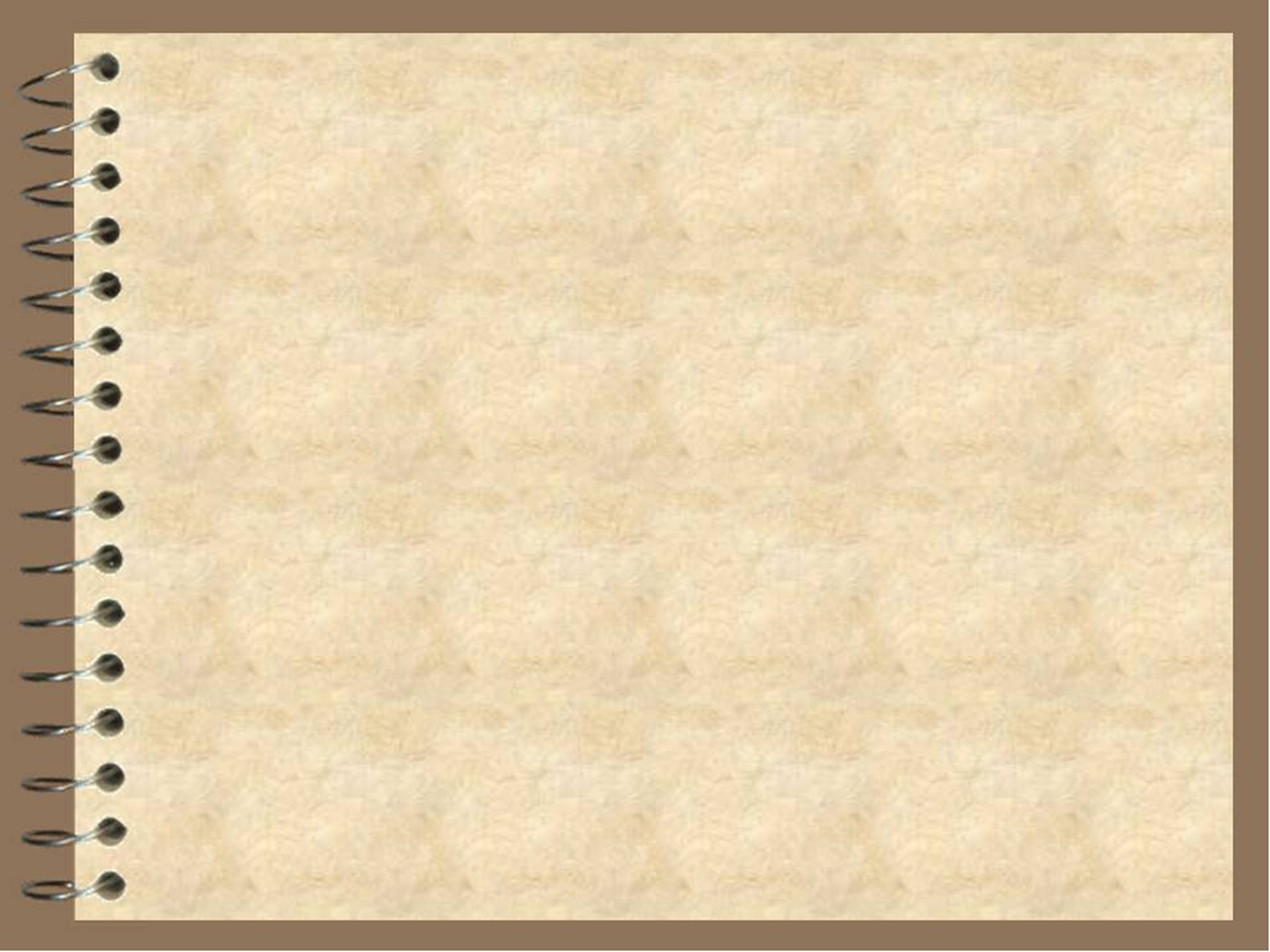 Проект в рамках музейной педагогики
 по военно-патриотическому воспитанию
 «Наше наследие»
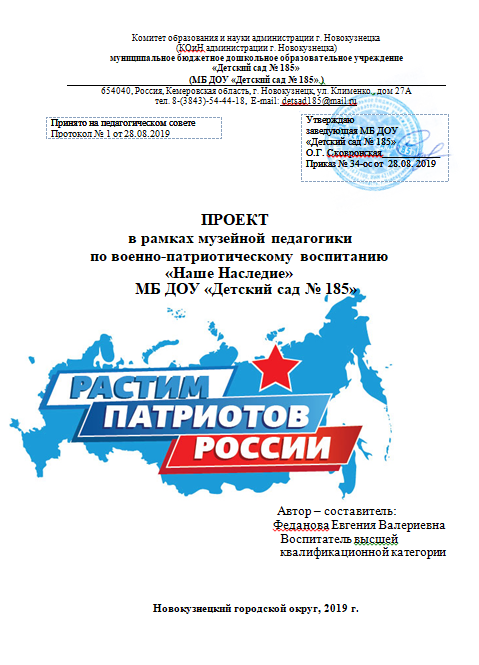 Тип проекта:
 информационно- практико-ориентированный.

Продолжительность   проектной деятельности:
 долгосрочный (1 год)

Участники проекта: 
 дети подготовительной к школе группы, воспитатель, родители воспитанников подготовительной к школе группы и общественность.
Цель проекта:   формирование  патриотических чувств у воспитанников старшего дошкольного возраста посредством музейной педагогики.
Задачи:
Создать условия для военно-патриотического воспитания для детей старшего дошкольного возраста посредством музейной педагогики.
Формировать военно-патриотические представления, основанные на игровой деятельности и детского диалога с куклой.
Способствовать развитию нравственных качеств и патриотических чувств через сопричастность к семье, родному краю, стране, великому русскому народу.
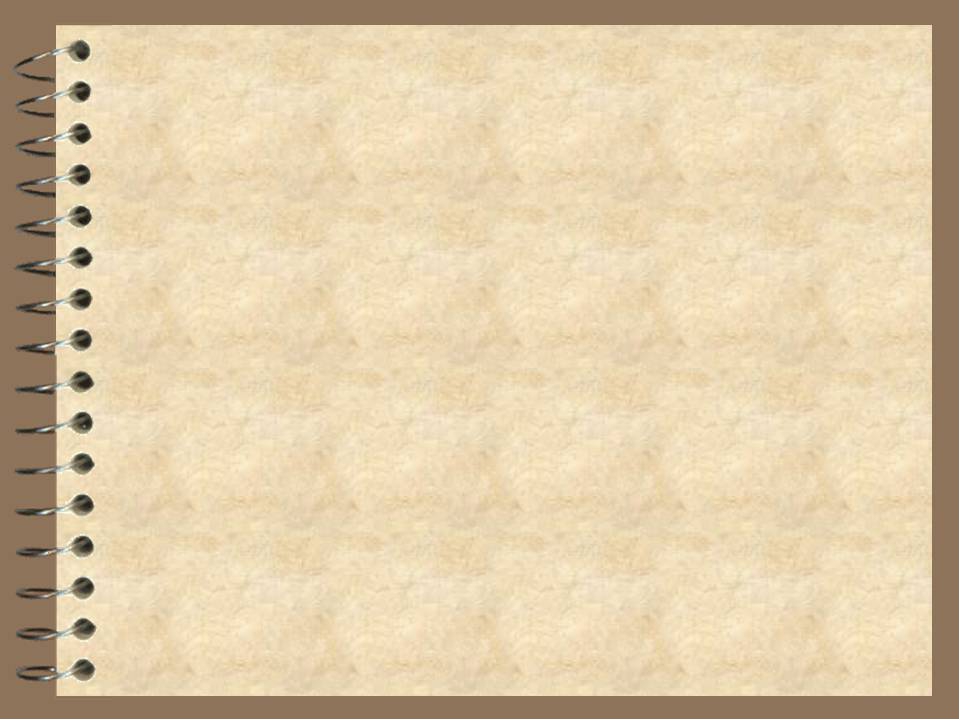 Диалог с Нестором летописцем
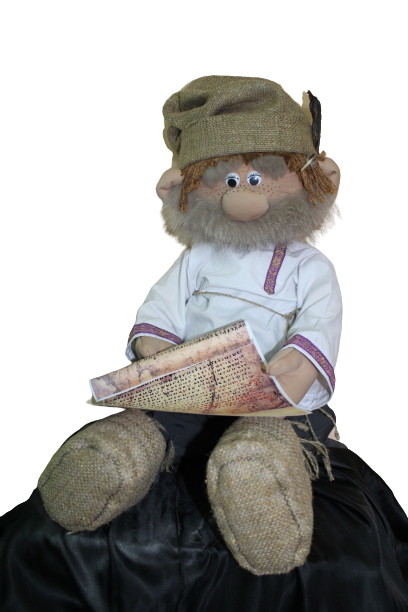 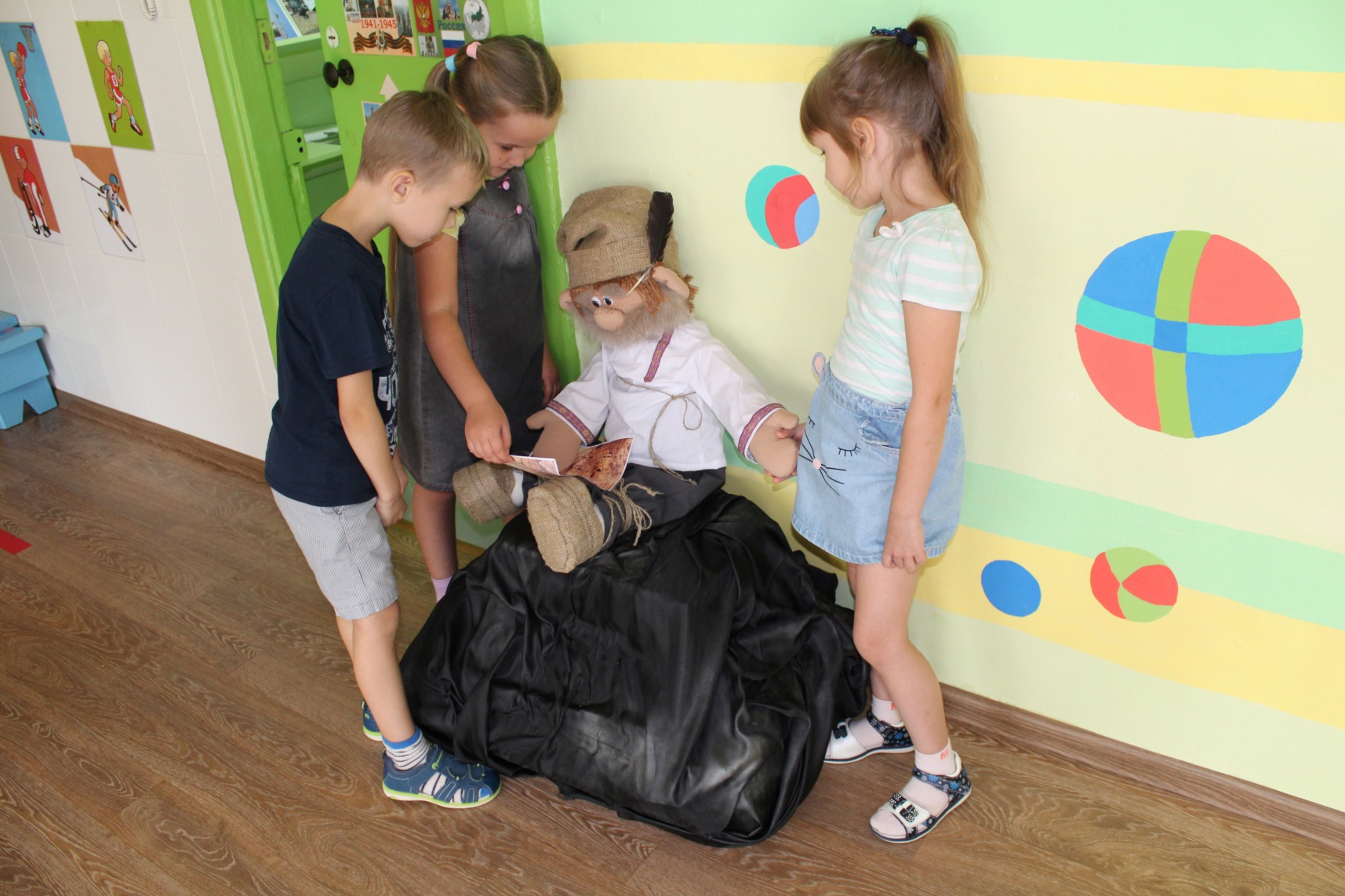 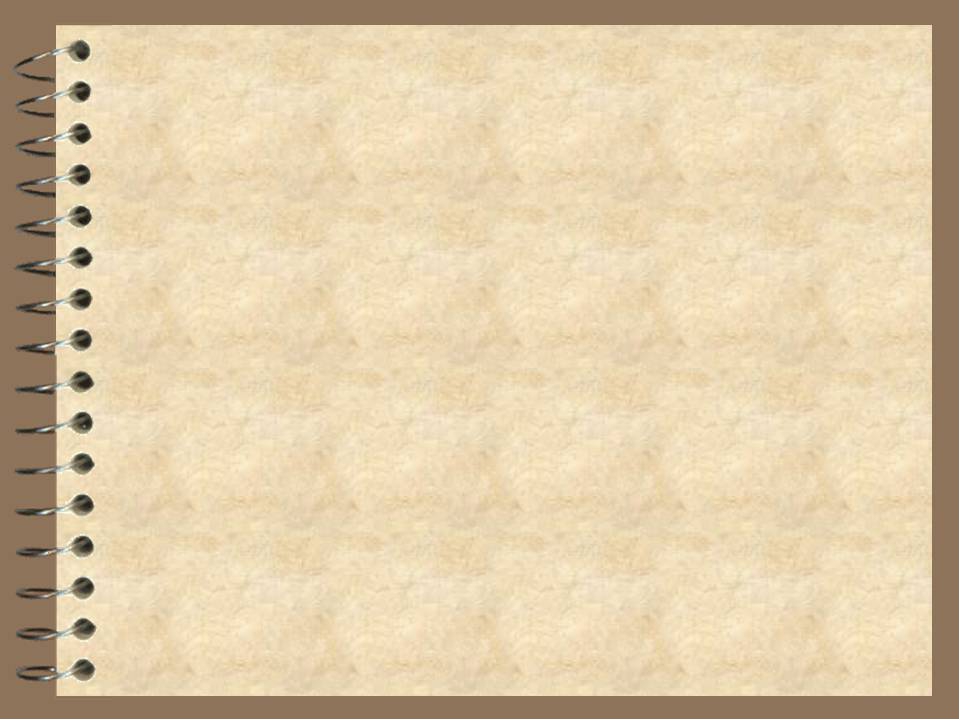 Диалог с богатырём Добрыней
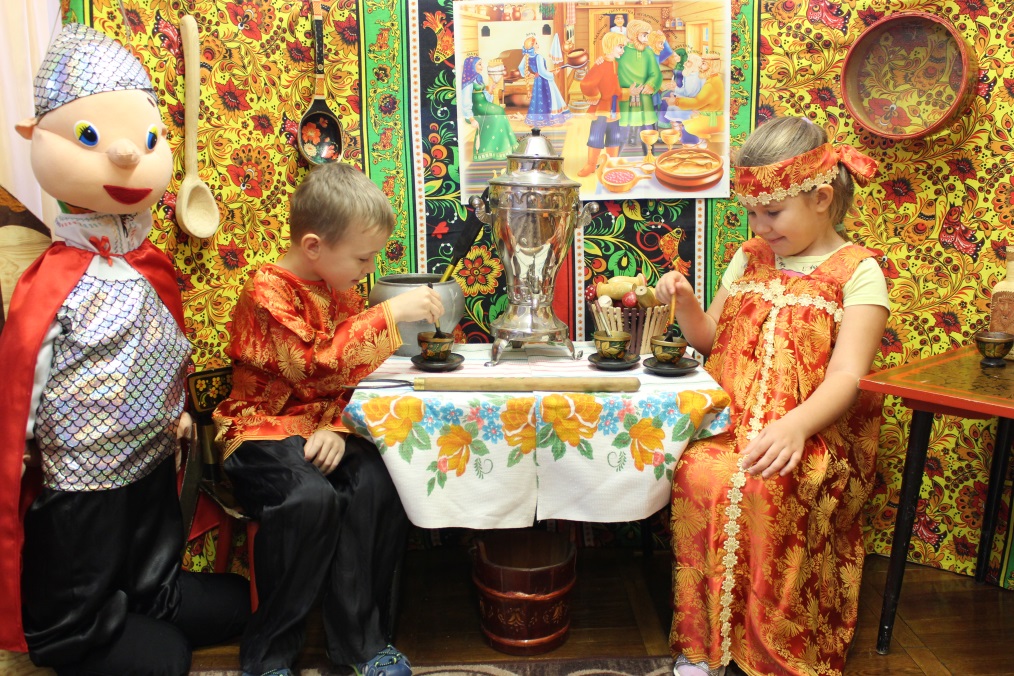 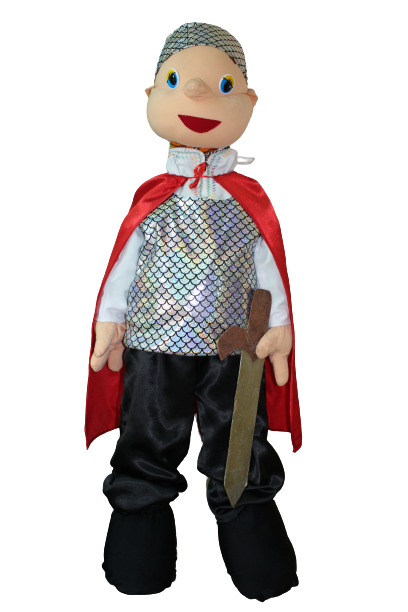 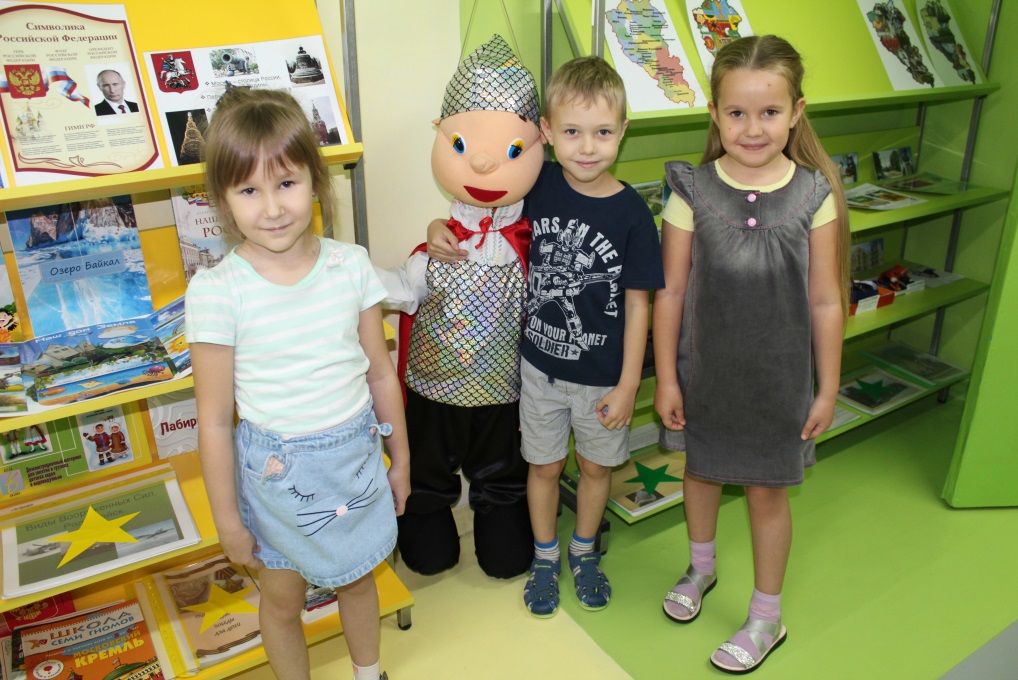 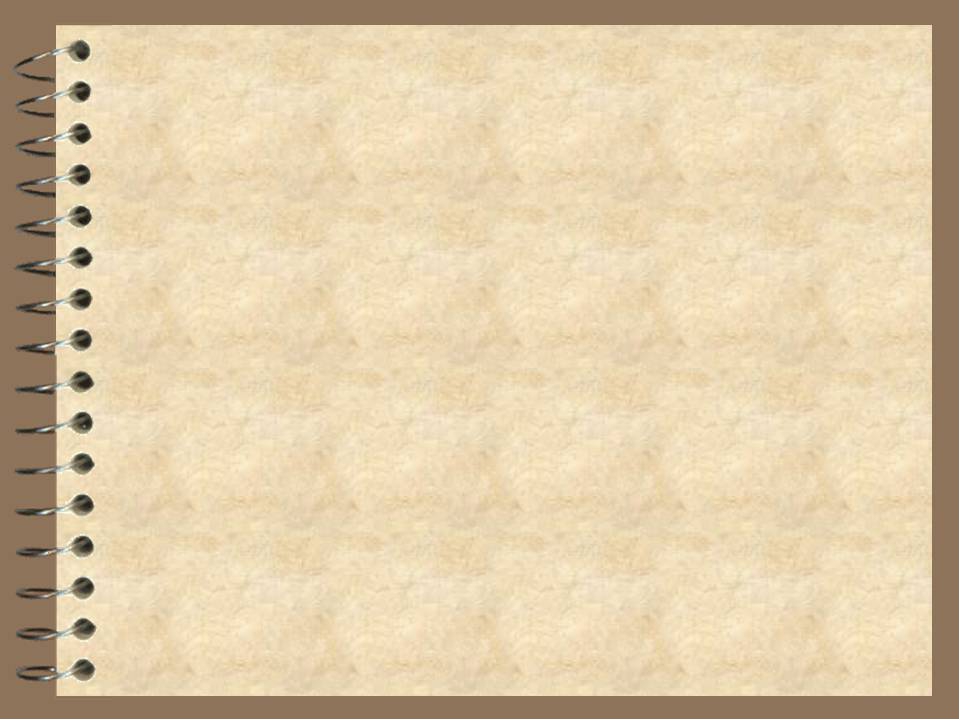 Диалог с дедом Краеведом
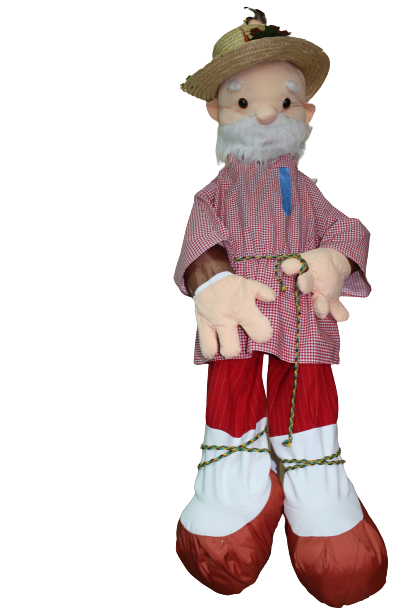 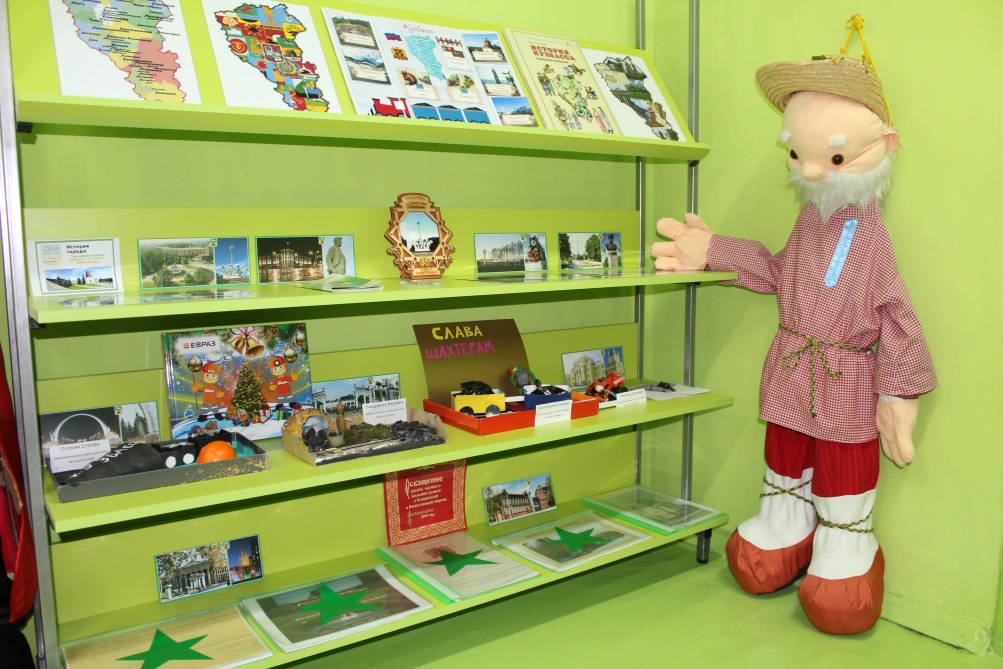 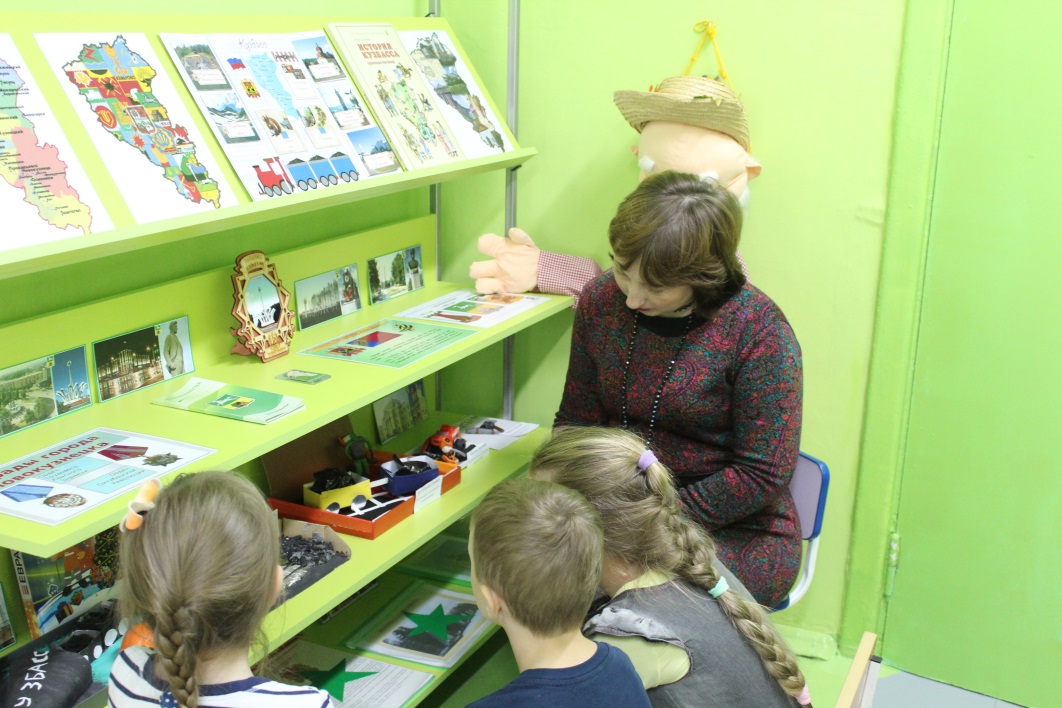 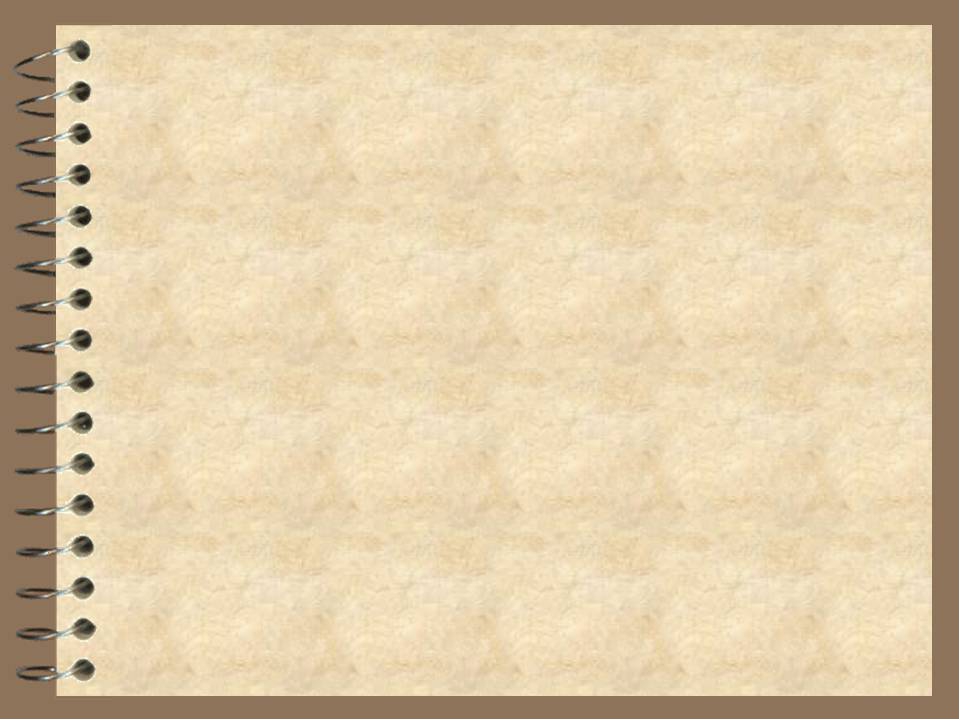 Диалог с девочкой Победочкой
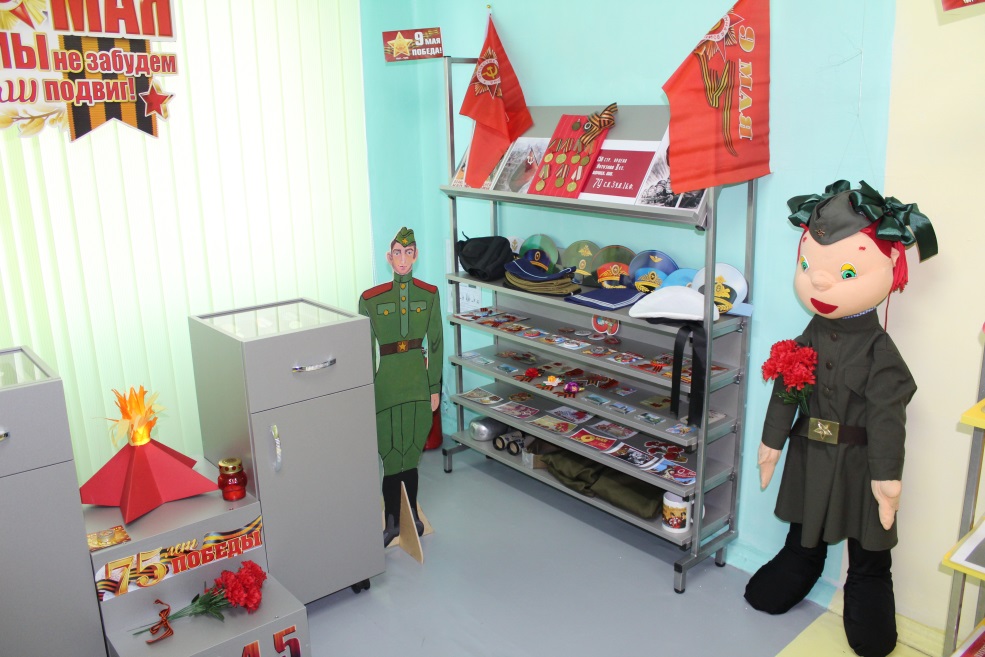 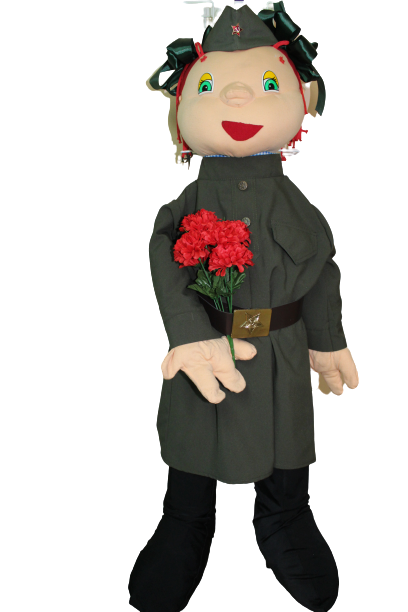 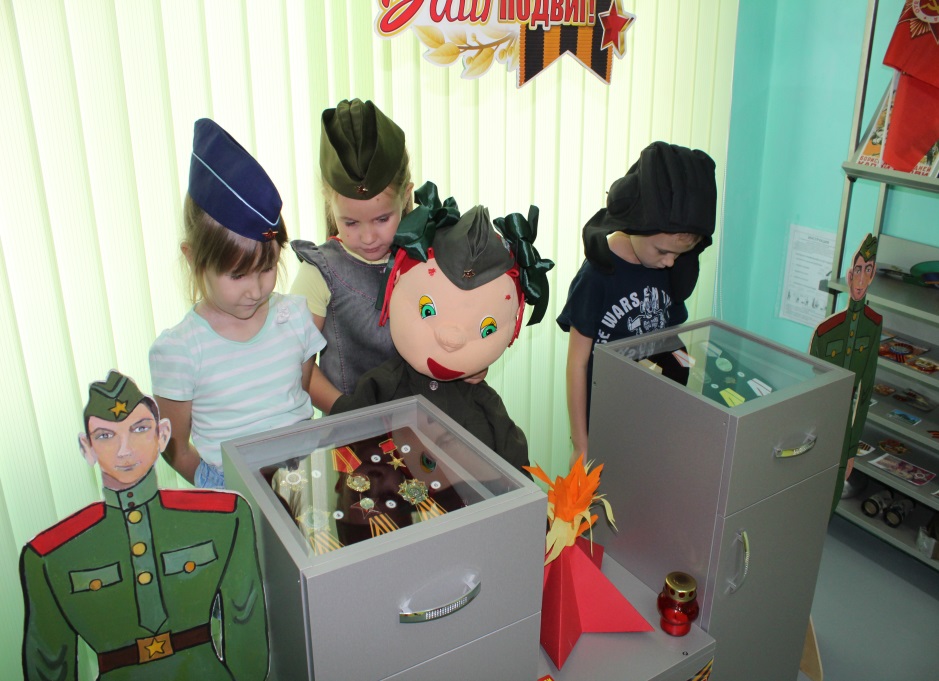 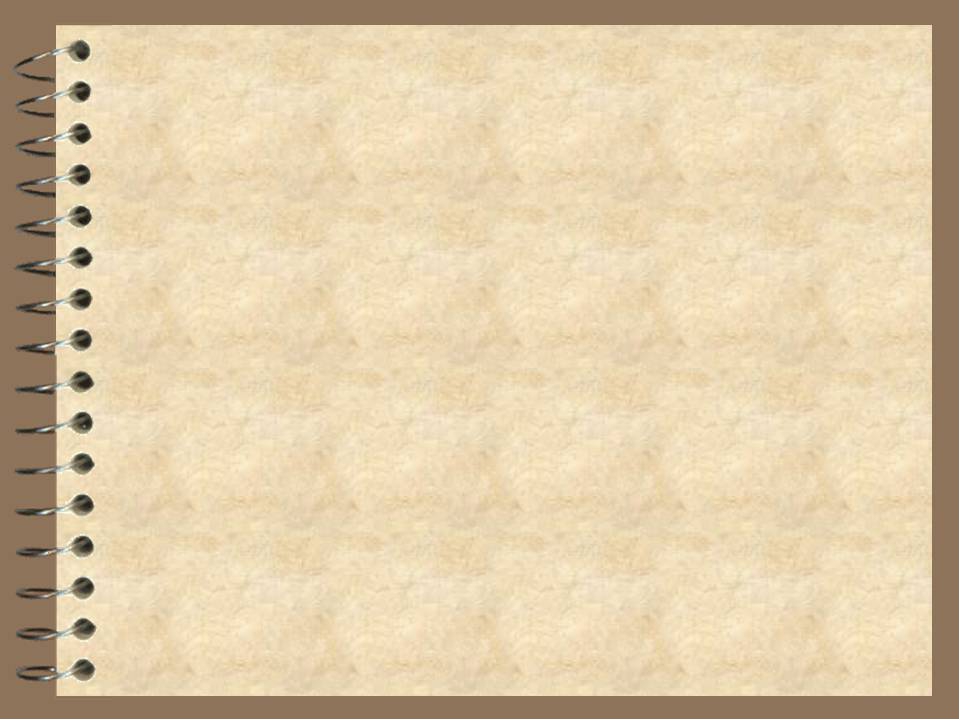 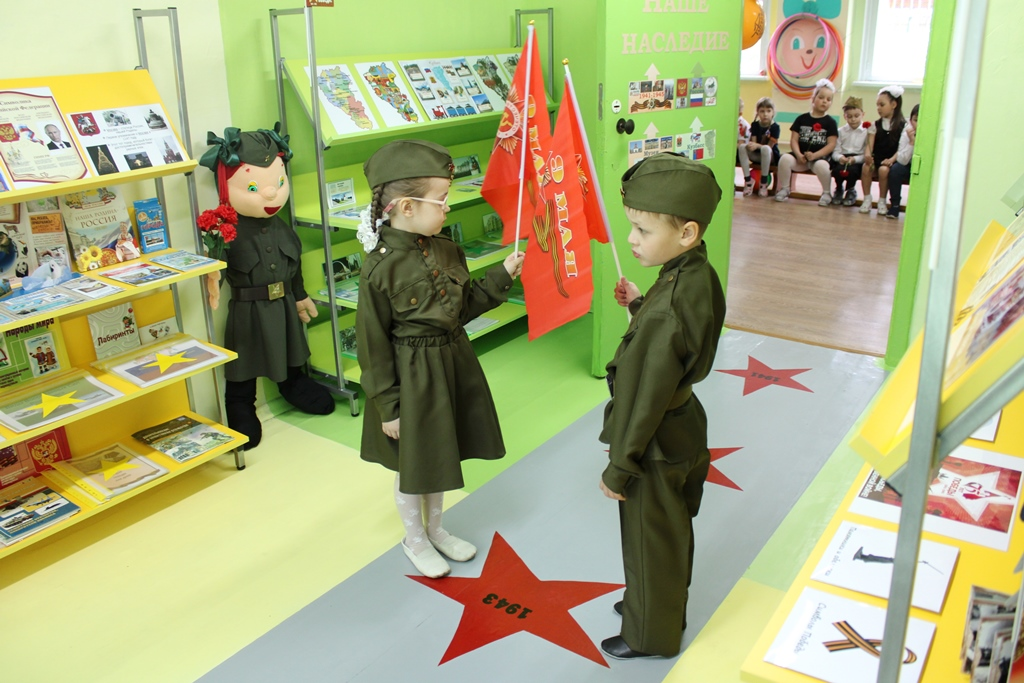 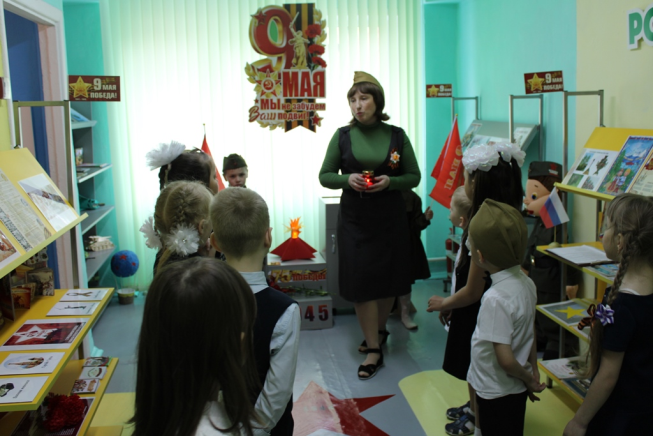 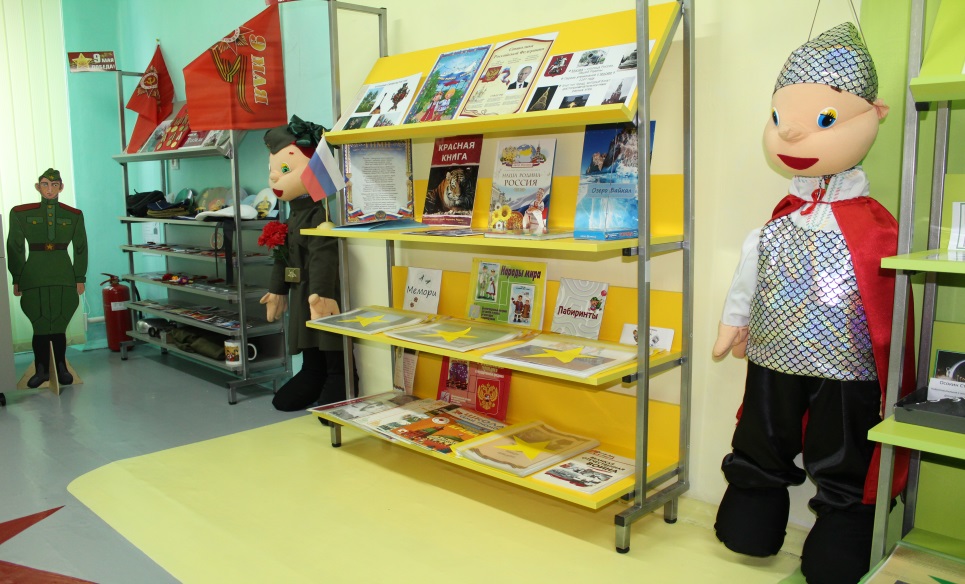 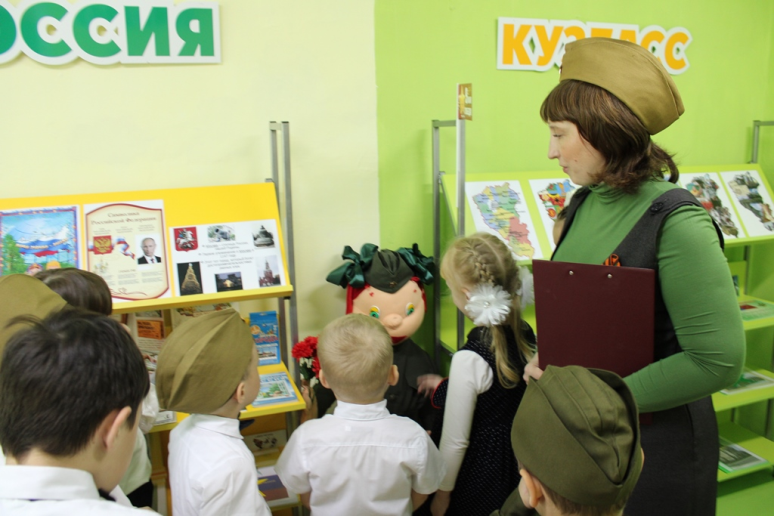 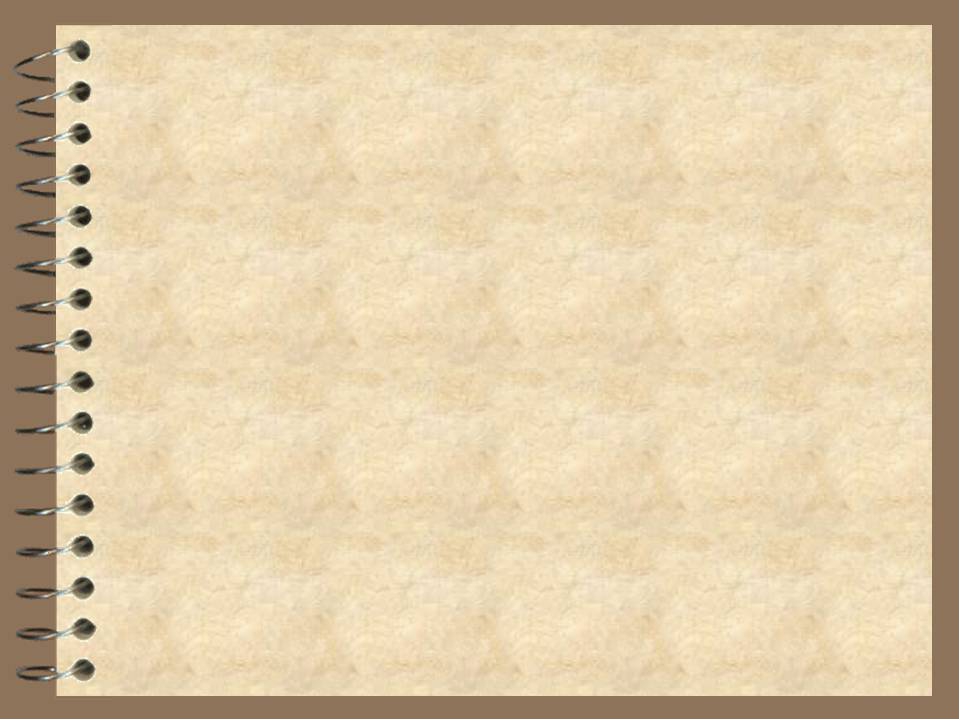 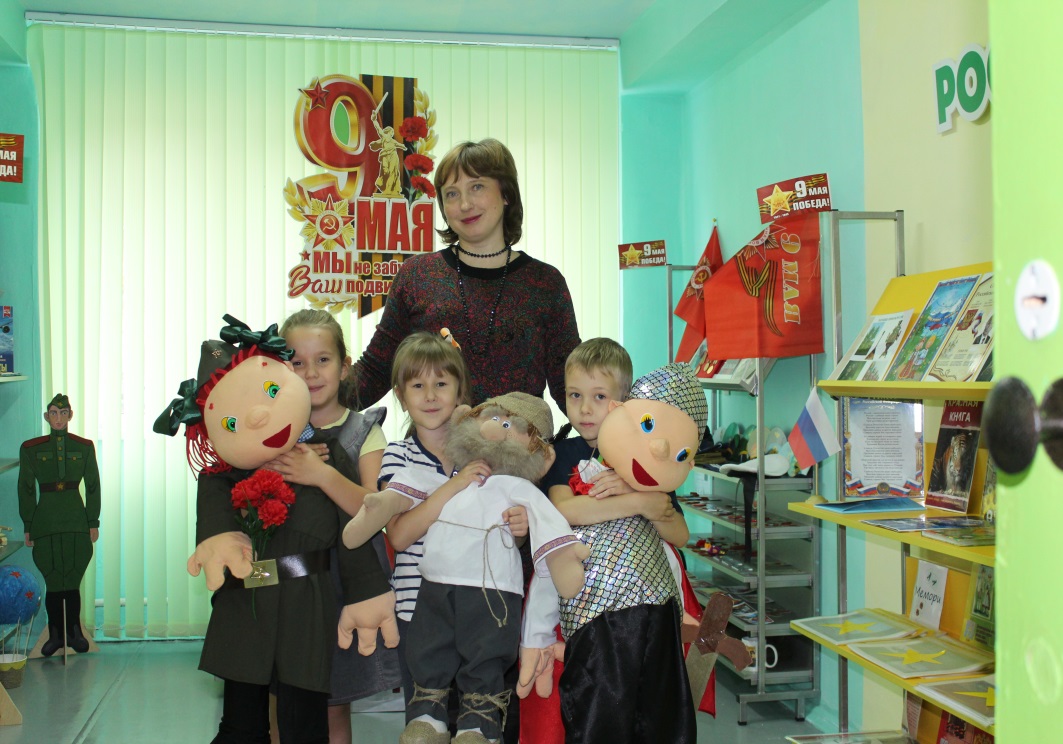 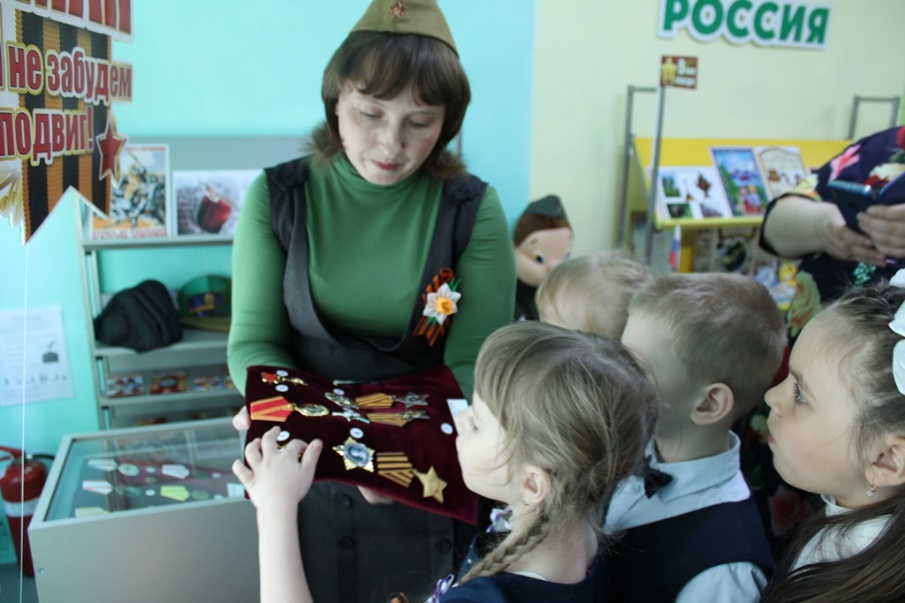 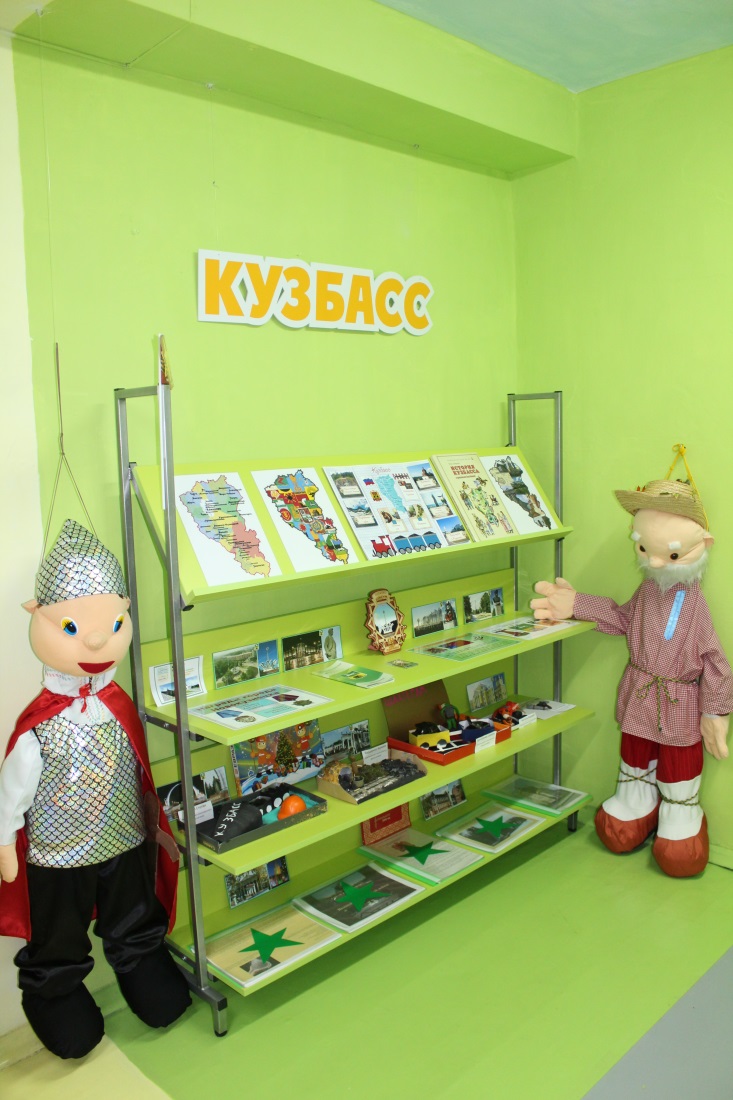 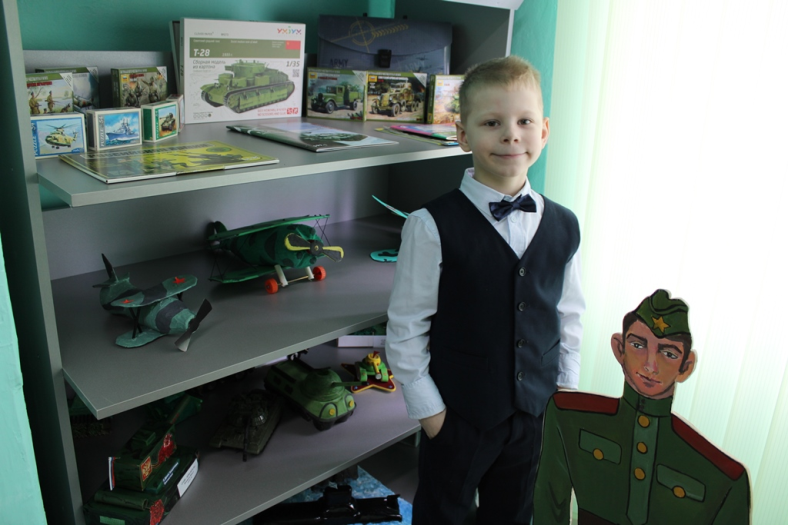 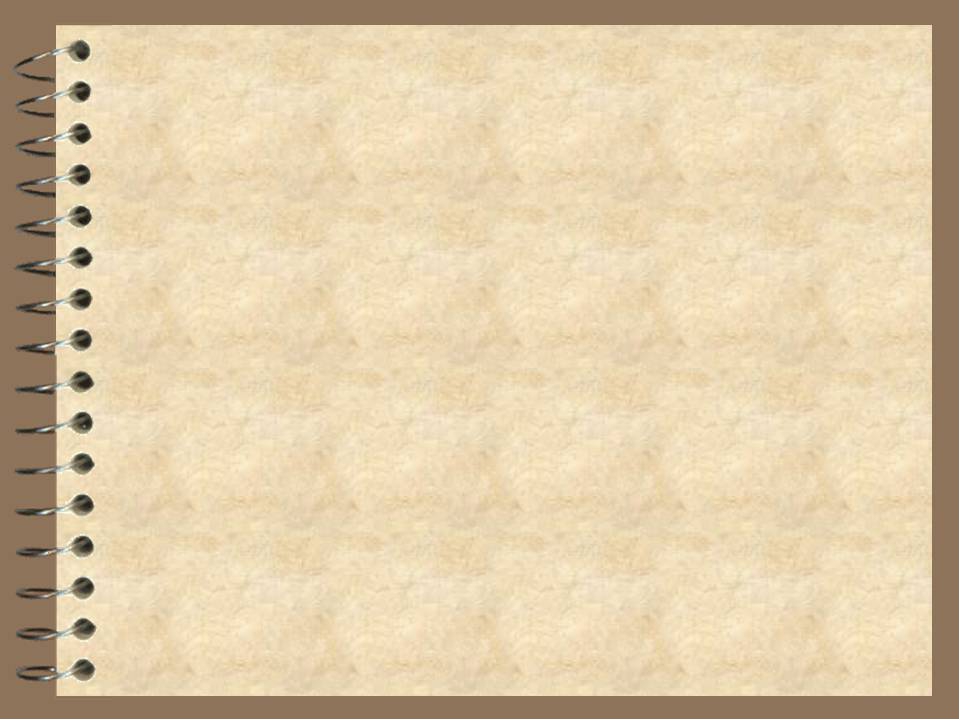 Результативность профессиональной  педагогической деятельности
критерии (О. Алексеева, Л. Петропавловская, Н.В. Алешина)
Когнитивный критерий, с показателями: 
знание о героическом прошлом русского народа Древней Руси, великих русских богатырях;
 знание об истории возникновения края, родного города; о достопримечательностях своего города, о названиях улиц и его исторических памятников; о символах нашего края;
Знание о подвигах русского народа в годы ВОВ; о музеях, памятниках, монументах воинам ВОВ г. Новокузнецке
Ценностно-мировоззренческий критерий, с показателями: 
способность к суждению, оценке; 
умение выразить свое отношение к объектам. 
умение сопереживать (сострадание, сопереживание, уважительное отношение к людям, защищавшим нашу Родину; сопереживание проблемам и бедам Родины)
3.  Мотивационно-деятельностный критерий, с показателями: 
эмоциональная отзывчивость; 
интерес к культуре народа, народному искусству, традициям, обычаям, фольклору, стремление к их творческому освоению и сохранению
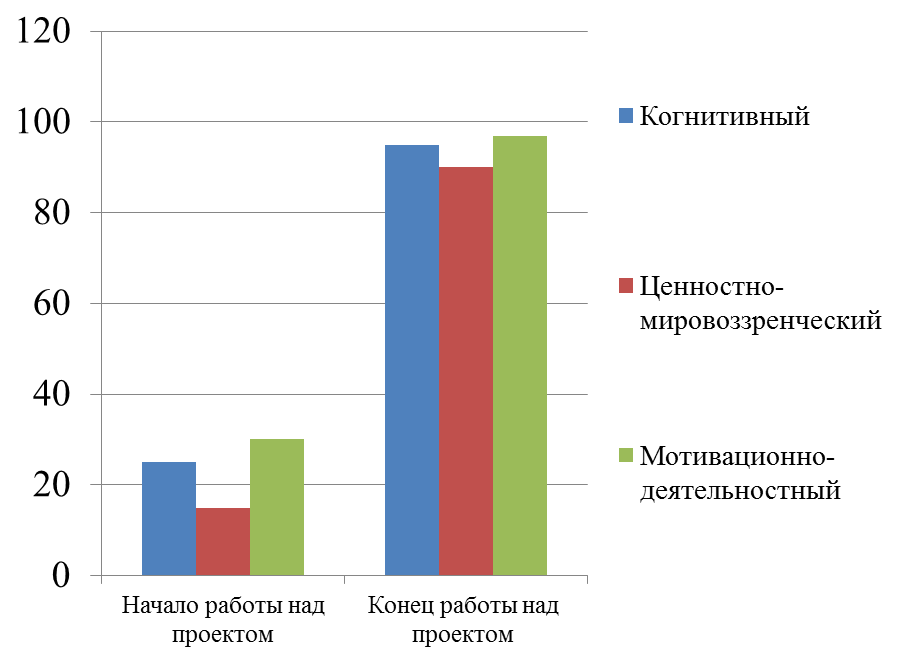